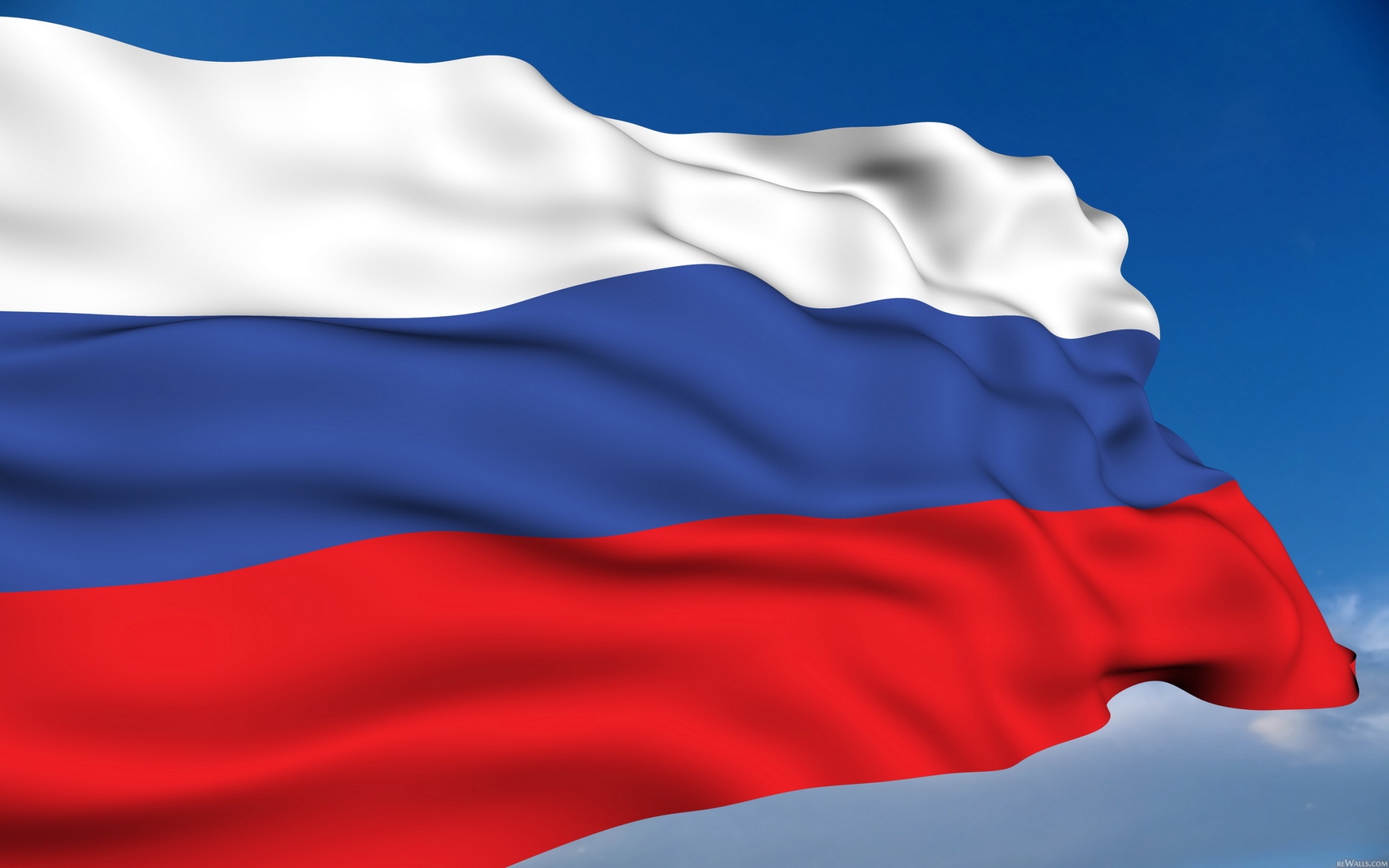 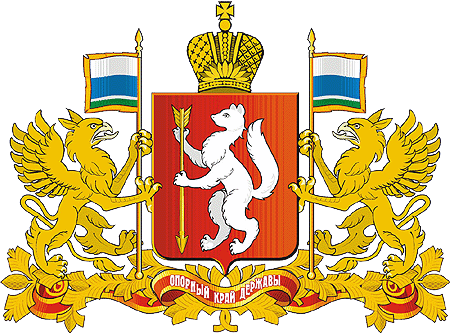 Организация и проведение мероприятий по обеспечению антитеррористической защищенности объектов (территорий) КУЛЬТУРЫ
Категорирование объектов культуры
Постановление Правительства Российской Федерации от 11 февраля 2017 года № 176 «Об утверждении требований к антитеррористической защищенности объектов (территорий) в сфере культуры и формы паспорта безопасности этих объектов (территорий)»
объекты (территории) первой категории опасности - объекты (территории), прогнозируемое количество пострадавших в результате совершения террористического акта на которых составляет более 500 человек;
объекты (территории) второй категории опасности - объекты (территории), прогнозируемое количество пострадавших в результате совершения террористического акта на которых составляет от 50 до 500 человек;
объекты (территории) третьей категории опасности - объекты (территории), прогнозируемое количество пострадавших в результате совершения террористического акта на которых составляет менее 50 человек.
Меры по антитеррористической защищенности объектов культуры
воспрепятствование неправомерному проникновению на объекты (территории)
выявление потенциальных нарушителей, установленных на объектах (территориях) режимов и (или) признаков подготовки или совершения террористического акта
пресечение попыток совершения террористических актов на объектах (территориях)
минимизация возможных последствий и ликвидации угрозы террористических актов на объектах (территориях)
обеспечению защиты служебной информации ограниченного распространения, содержащейся в паспорте безопасности объекта (территории), иных документах и на других материальных носителях информации, в том числе служебной информации ограниченного распространения о принимаемых мерах по антитеррористической защищенности объекта (территории)
Выявление и предотвращение несанкционированного проноса (провоза) на объект (территорию) и применения на объекте (территории) токсичных химикатов, отравляющих веществ и патогенных биологических агентов, в том числе при их получении посредством почтовых отправлений
КОНТРОЛЬ ЗА ВЫПОЛНЕНИЕМ ТРЕБОВАНИЙ
Объектовый контроль:
- осуществляет руководитель организаций в сфере культуры, являющихся правообладателями объектов (территорий);
- руководителем организации формируется и утверждается план-графики контроля;
- для начала проведения проверки издается приказу руководителя организации;
- по результатам проверки составляется акт проверки объекта (территории).
Ведомственный контроль:
- осуществляет орган местного самоуправления в сфере культуры;
- план-график контроля включается в план работы органа местного самоуправления в сфере культуры;
- для начала проведения проверки издается приказу органа местного самоуправления;
- по результатам проверки составляется акт проверки объекта (территории).
Цель контроля:
– проверки выполнения на объектах (территориях) настоящих требований, а также разработанных в соответствии с ними организационно-распорядительных документов объектового и ведомственного уровней;
– оценки эффективности систем обеспечения антитеррористической защищенности объектов (территорий);
– выработки и реализации мер по устранению выявленных в ходе проведения проверок недостатков.
Цель контроля:
– проверки выполнения на объектах (территориях) настоящих требований, а также разработанных в соответствии с ними организационно-распорядительных документов объектового и ведомственного уровней;
– оценки эффективности систем обеспечения антитеррористической защищенности объектов (территорий);
– выработки и реализации мер по устранению выявленных в ходе проведения проверок недостатков.
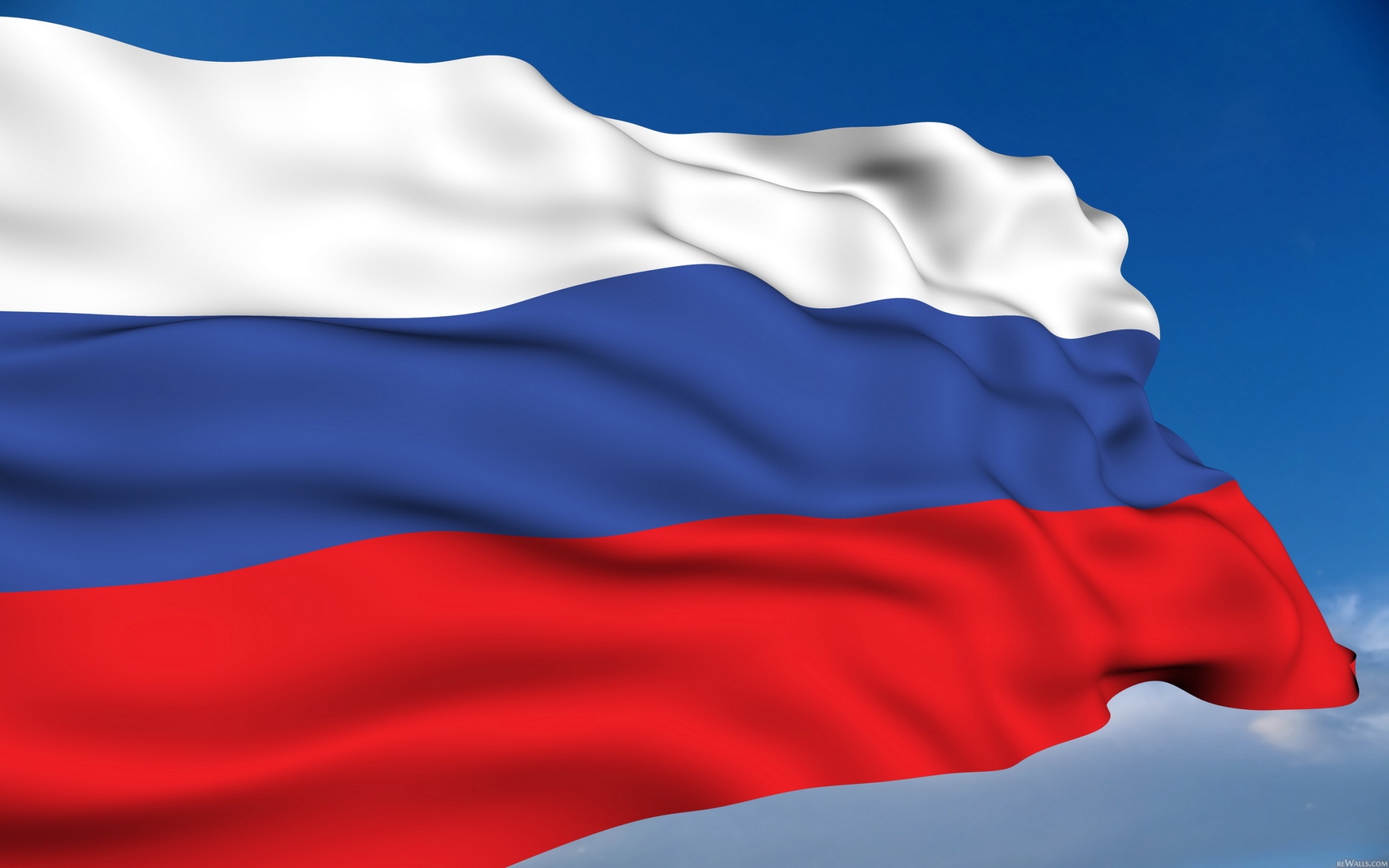 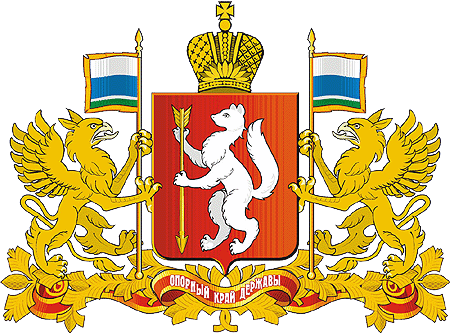 Организация и проведение мероприятий по обеспечению антитеррористической защищенности объектов (территорий) КУЛЬТУРЫ